SAM 4.2.2.9. pasākuma «Izglītības procesa individualizācija un starpnozaru sadarbība profesionālās izglītības izcilībai» 2.kārtas projekts Nr. 4.2.2.9/2/23/I/001 «Atbalsts prasmju izcilībai profesionālajā izglītībā»
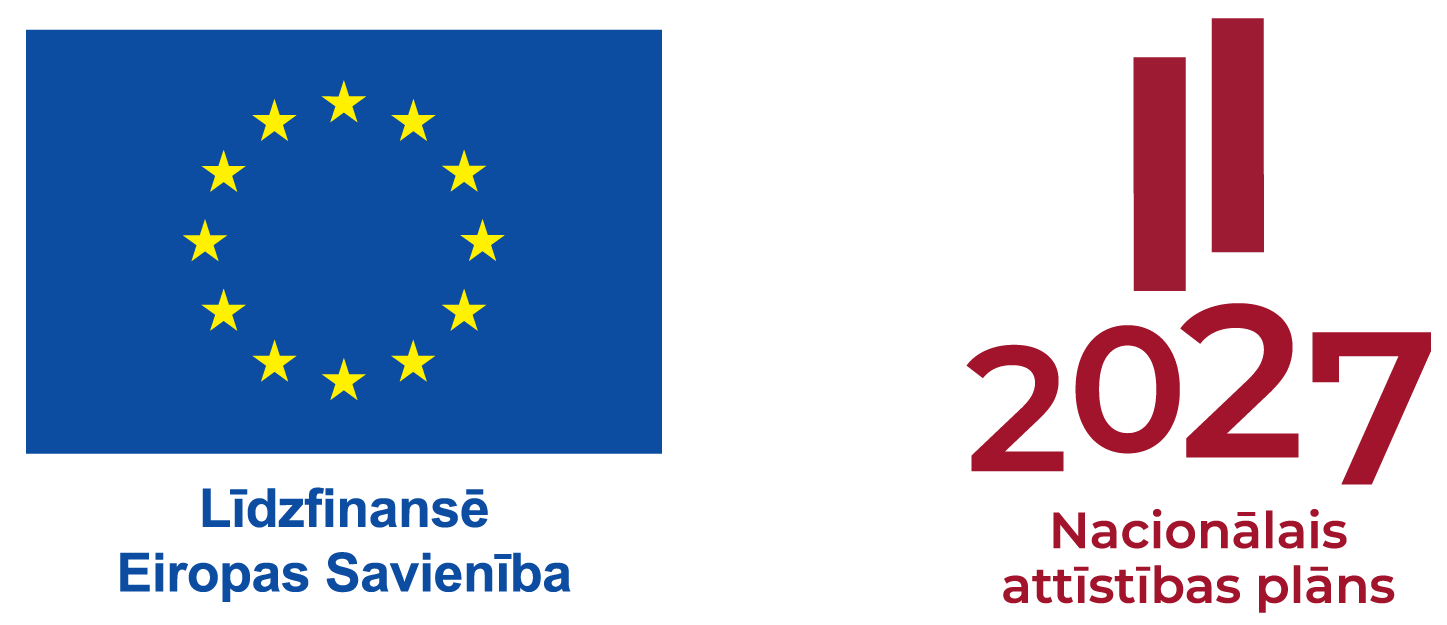 Projekts «Atbalsts prasmju izcilībai profesionālajā izglītībā»
Projekta 
mērķis: nodrošināt profesionālās izglītības iestāžu un nozaru sadarbību prasmju meistarības attīstībai profesionālajā izglītībā, prasmju meistarības nacionālo (SkillsLatvia) konkursu norisi un dalību starptautiskajos (EuroSkills un WorldSkills) konkursos, veicinot talantu attīstības atbalstu
mērķa grupa: profesionālās izglītības iestādes, to izglītojamie, absolventi, jaunie profesionāļi vecumā līdz 25 gadiem un pedagogi
finansējums: 3 850 000 EUR, ko veido Eiropas Sociālā fonda Plus finansējums 3 272 500 EUR un valsts budžeta līdzfinansējums 577 500 EUR
īstenošanas periods: 2023. gada 2.janvāris.- 2027. gada 31.decembris 
(projekta īstenošana uzsākta 2023.gada 1.ceturksnī un izdevumi attiecināmi no 2023.gada 2.janvāra)
Ministru kabineta noteikumi Nr. 575* apstiprināti 2023. gada 10.oktobrī
Vienošanās ar CFLA noslēgta 2024. gada 1.februārī

*"Eiropas Savienības Kohēzijas politikas programmas 2021. – 2027. gadam 4.2.2. specifiskā atbalsta mērķa "Uzlabot izglītības un mācību sistēmu kvalitāti, iekļautību, efektivitāti un nozīmīgumu darba tirgū, tostarp ar neformālās un ikdienējās mācīšanās validēšanas palīdzību, lai atbalstītu pamatkompetenču, tostarp uzņēmējdarbības un digitālo prasmju, apguvi, un sekmējot duālo mācību sistēmu un māceklības ieviešanu" 4.2.2.9. pasākuma "Izglītības procesa individualizācija un starpnozaru sadarbība profesionālās izglītības izcilībai" otrās projekta iesniegumu atlases kārtas īstenošanas noteikumi«
Projekta «Atbalsts prasmju izcilībai profesionālajā izglītībā»1. darbība «Nacionālo jauno profesionāļu meistarības konkursu SkillsLatvia organizēšana»
2. darbība «Konkursantu sagatavošana un Latvijas nacionālās delegācijas dalības nodrošināšana starptautiskajos jauno profesionāļu meistarības konkursos EuroSkills un WorldSkills»
3.darbība «Atbalsts profesionālās izglītības iestādēm un to pedagogiem darbā ar talantīgajiem audzēkņiem prasmju apguvē un pilnveidē»
Dalība starptautiskajā jauno profesionāļu meistarības konkursā  EuroSkills 2023 Gdaņskā, Polijā no 5. – 9.septembrim
Latviju konkursā pārstāvēja 9 konkursanti 8 prasmju konkursos: 
Viesu uzņemšana (Hotel Receptioning)
Grafiskā dizaina tehnoloģijas (Graphic Design Technology)
Web tehnoloģijas (Web Development)
Mēbeļu izgatavošana (Cabinetmaking)
Smago spēkratu tehnoloģijas (Heavy Vehicle Technology)
Ēdienu gatavošana (Cooking)
Restorāna pakalpojumi (Restaurant Service)
Informācijas un komunikācijas tehnoloģijas (ICT specialists) – divi dalībnieki

Latvijas eksperti EuroSkills 2023:
Haralds Laucis – galvenais eksperts (Chief Expert) prasmju konkursā Mēbeļu izgatavošana (Cabinetmaking)
Ivs Zenne – galvenā eksperta vietnieks (Deputy Chief Expert) prasmju konkursā Grafiskā dizaina tehnoloģijas (Graphic Design Technology)
Roberts Flaumanis – galvenā eksperta vietnieks (Deputy Chief Expert) prasmju konkursā Web tehnoloģijas (Web Development)
Dalība starptautiskajā jauno profesionāļu meistarības konkursā  EuroSkills 2023 Gdaņskā, Polijā no 5. – 9.septembrim
Rīgas Valsts tehnikuma audzēknis Renārs Gausiņš  ieguva ekselences medaļu prasmju konkursā Web tehnoloģijas

Konkursā  EuroSkills 2023:
Piedalījās 600 konkursanti no 32 dalībvalstīm
norisinājās 44 prasmju konkursi
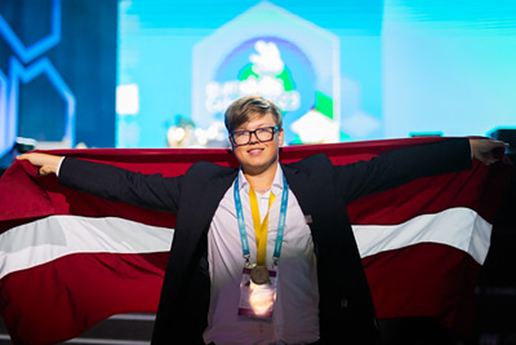 Latvijas jaunie profesionāļi konkursā  EuroSkills 2023 Gdaņskā, Polijā no 5. – 9.septembrim
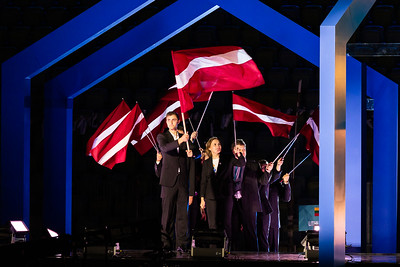 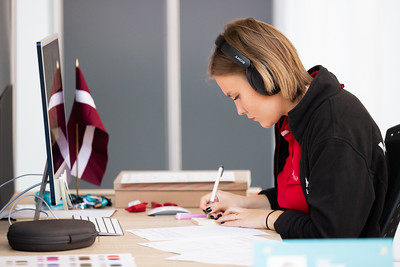 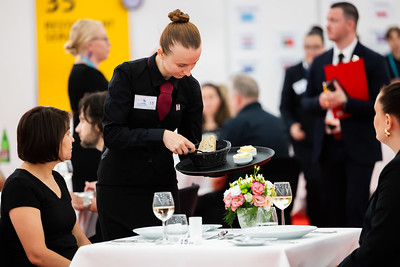 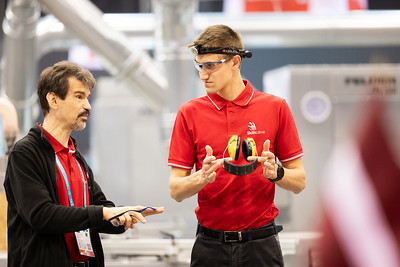